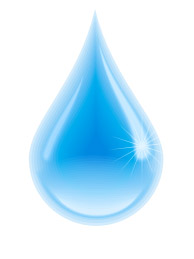 Окружающий  мир 1 класс
Откуда в наш дом приходит вода      и куда она уходит
ШКОЛА РОССИИ
Плещет тёплая вода в берега из чугуна.
Отгадайте, вспомните: что за море в комнате?
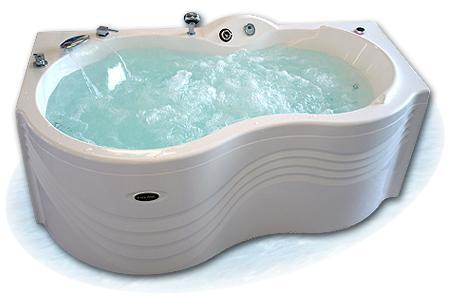 А что было! А что было! 
Мама речку в дом пустила.
Речка весело журчала, 
Мама в ней бельё стирала.
А потом, а потом 
Я купался под дождём.
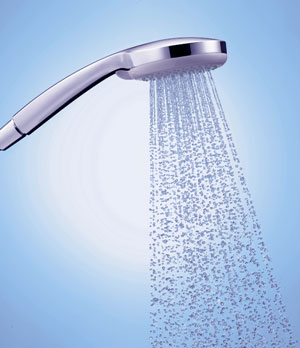 Если речка по трубе прибегает в дом к тебе
И хозяйничает в нём – как мы это назовём?
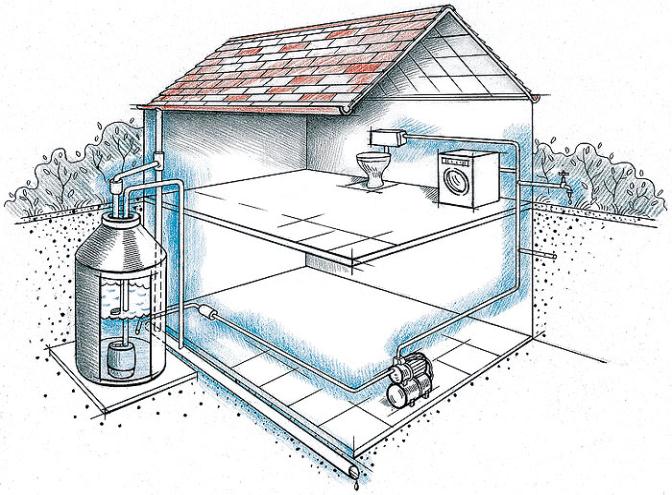 Кто из вас, ребята, сегодня утром умывался? Значит, все открывали кран и видели, как из него течет вода. А кто из вас знает, откуда в наш дом приходит вода и куда она уходит?
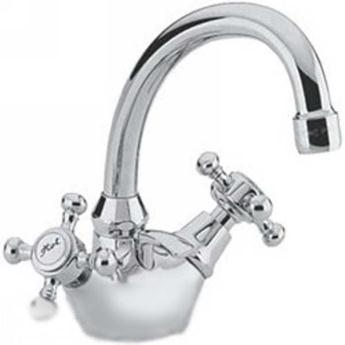 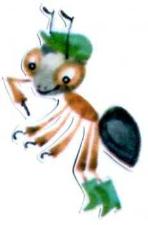 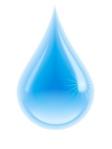 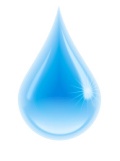 ПУТЬ ВОДЫ В  ДОМ
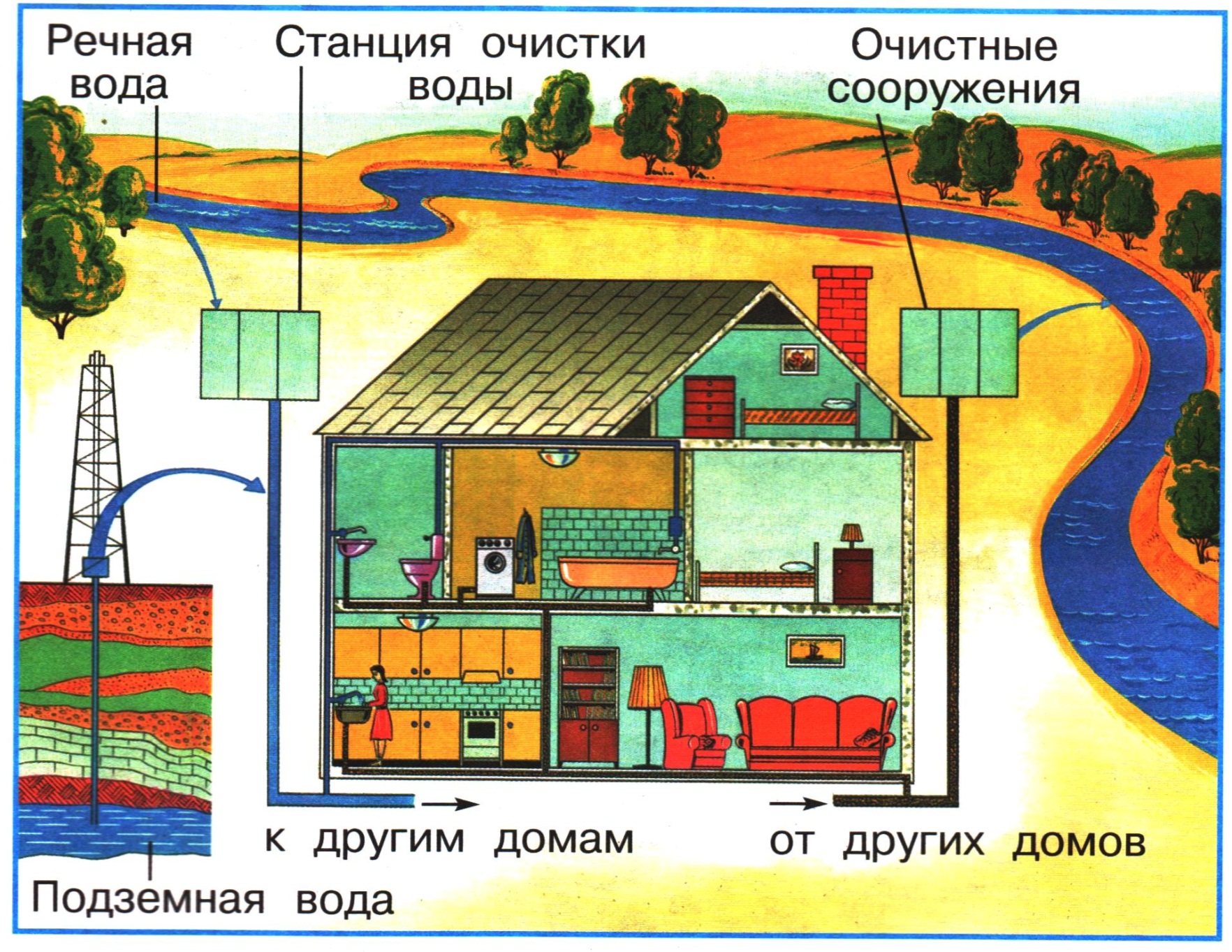 В реке вода недостаточно чистая, пить ее нельзя, поэтому на станции очистки воды ее пропускают через толстый слой песка и другие очищающие устройства.
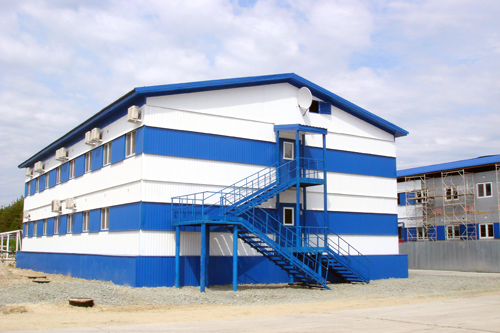 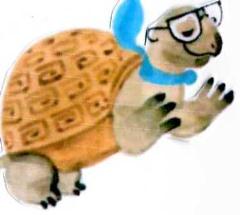 ПРОВЕДЁМ ЭКСПЕРИМЕНТ
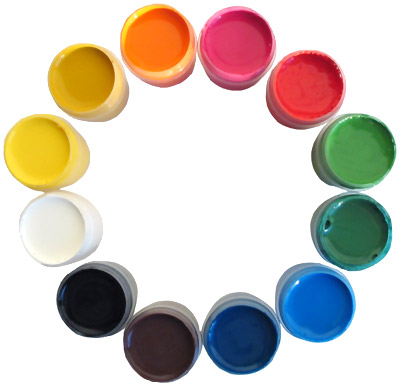 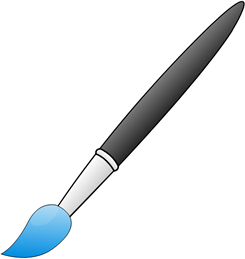 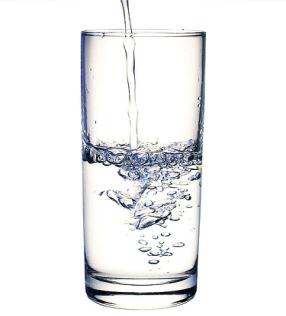 Окунём кисточку в краску,                   затем помоем кисточку в стакане с чистой водой. Какой станет кисточка? А что произойдёт с водой?
ПРОВЕДЁМ ЭКСПЕРИМЕНТ
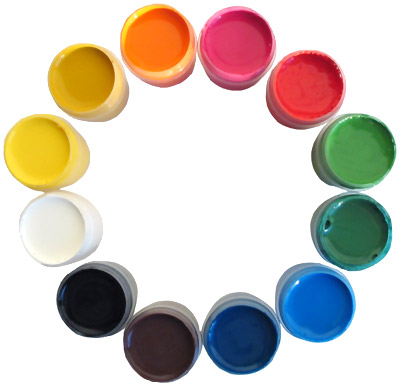 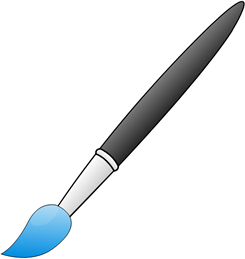 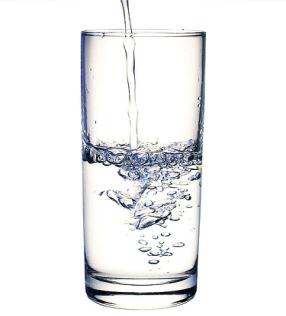 Кисточка стала чистой.                            А вода – грязной, мутной.
В НАШЕМ СТАКАНЧИКЕ КТО-ТО ПОСЕЛИЛСЯ
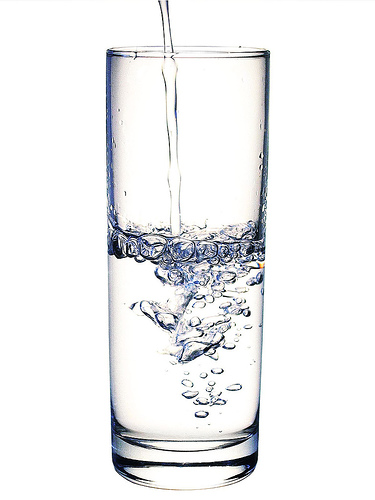 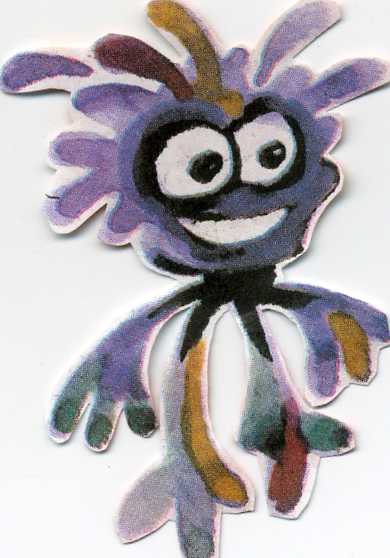 Давайте знакомиться.                    Я Злючка – Грязючка. Если я поселюсь в воде, людям её пить нельзя. Люблю, когда люди загрязняют воду!
Скажите-ка мне, ребята, что произойдет с чистой водой в раковине, ванне, стиральной машине и других местах, где она оказалась. Куда же уходит грязная вода?
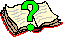 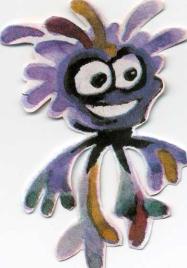 Какой путь выбрать – в реку или в очистные сооружения? Если грязная вода попадет в реку, что произойдет? Хорошо ли будет от этого обитателям реки? Кто обрадуется загрязнению реки? Можем ли мы помешать Злючке - Грязючке попасть в чистую реку?
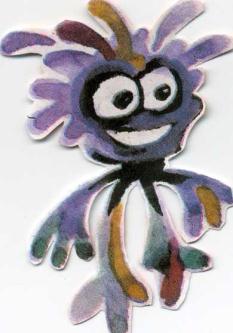 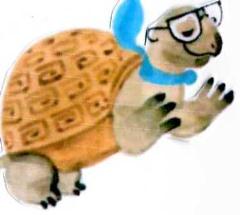 ФИЛЬТР
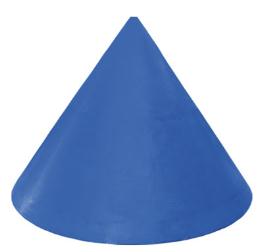 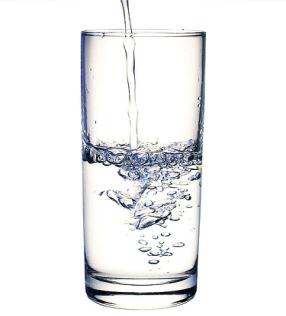 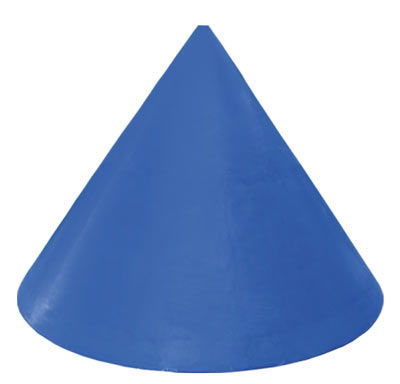 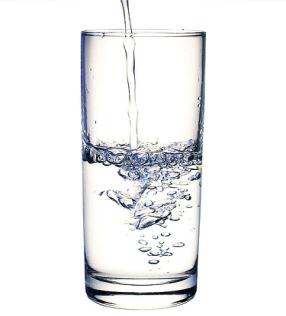 Какая вода была в стакане? Какой она стала? Удалось ли поймать Злючку - Грязючку? Где она осталась? Значит, грязную воду можно очистить. Это и происходит на очистных сооружениях.
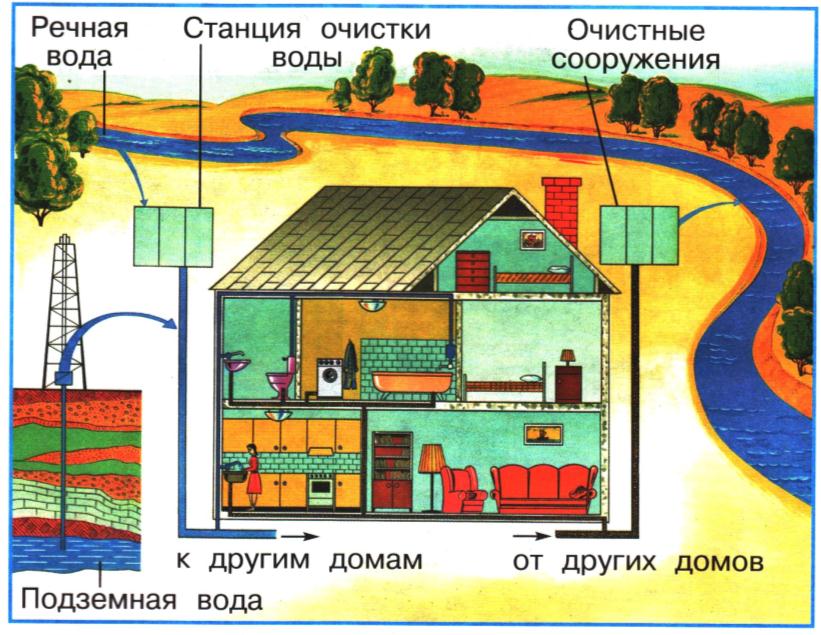 Андреевский   пруд
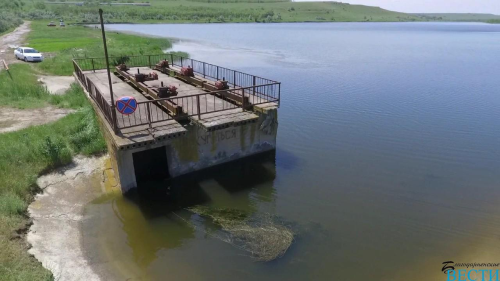 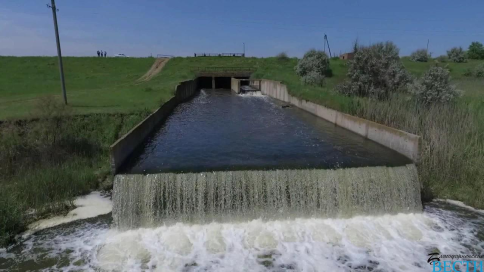 Река  Мокрая  Буйвола
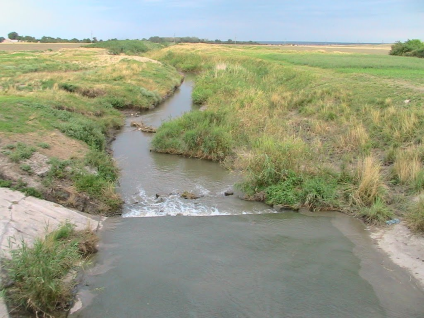 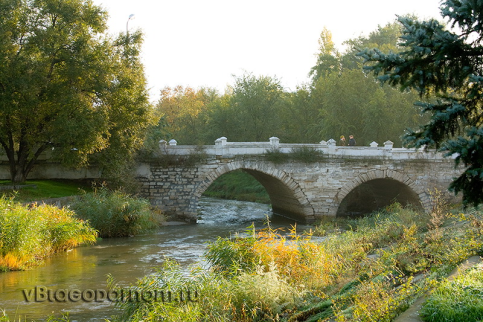 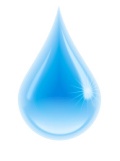 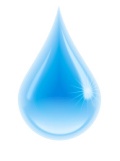 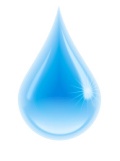 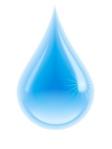 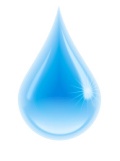 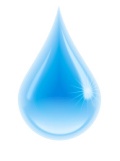 Откуда в наш дом приходит вода и куда она уходит? 
Как люди защищают реки от Злючки - Грязючки?
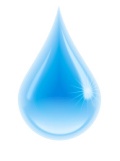 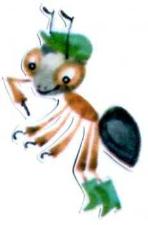 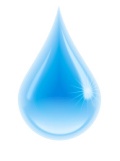 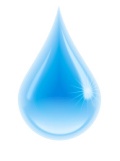 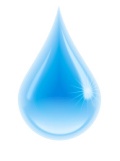 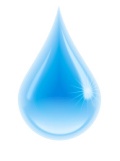 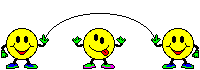